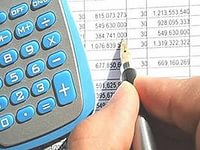 БЮДЖЕТ ДЛЯ ГРАЖДАН - ЭТО УПРОЩЕННАЯ ВЕРСИЯ БЮДЖЕТНОГО ДОКУМЕНТА, 
В КОТОРОЙ ИСПОЛЬЗУЕТСЯ НЕФОРМАЛЬНЫЙ ЯЗЫК И ДОСТУПНЫЕ ФОРМАТЫ, 
ЧТОБЫ  ОБЕСПЕЧИТЬ ДЛЯ ГРАЖДАН ПОНИМАНИЕ БЮДЖЕТНОГО ДОКУМЕНТА.
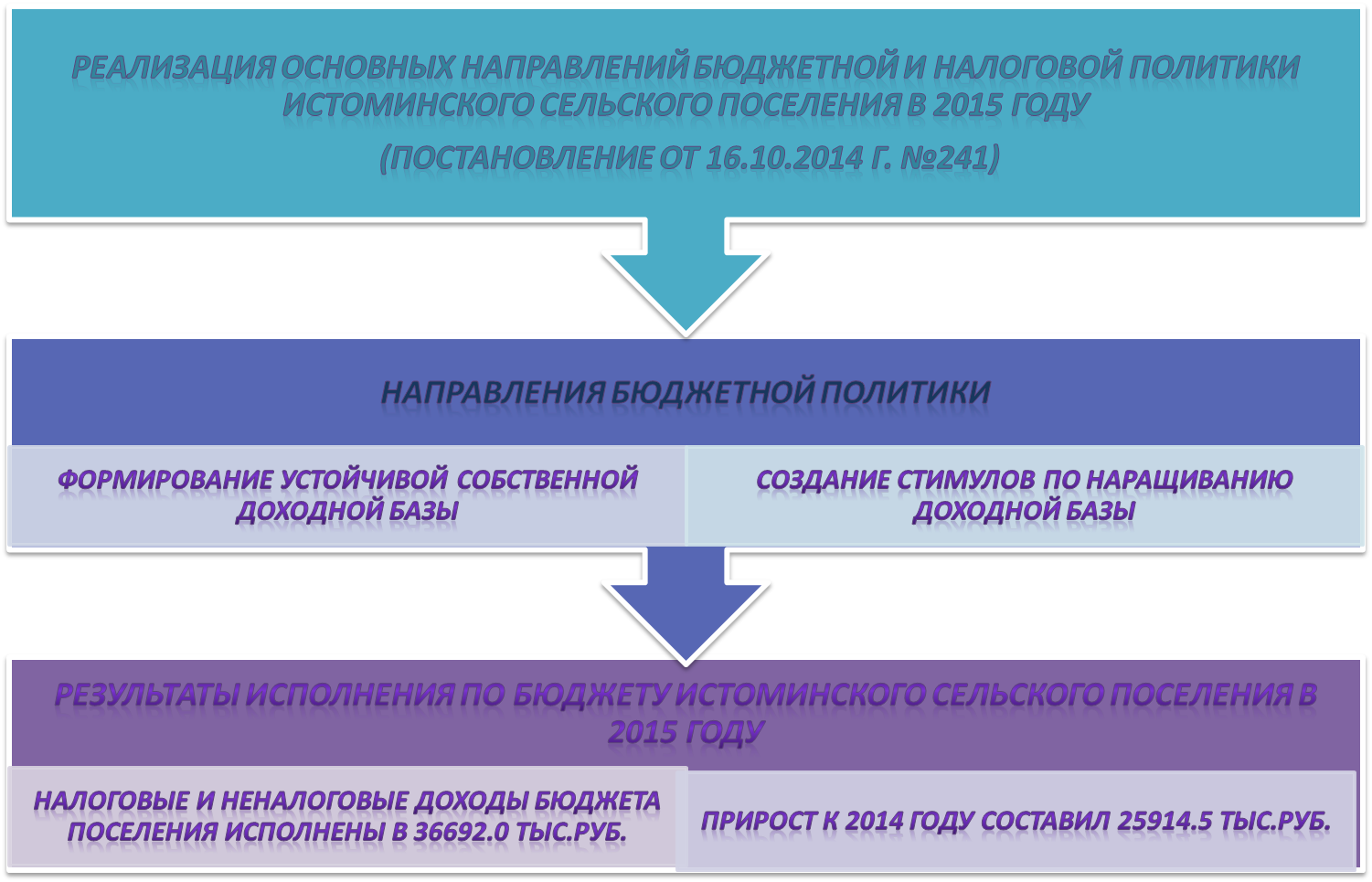 РЕАЛИЗАЦИЯ УКАЗОВ ПРЕЗИДЕНТА РОССИЙСКОЙ ФЕДЕРАЦИИ. ПОВЫШЕНИЕ ЗАРАБОТНОЙ ПЛАТЫ РАБОТНИКОВ МУНИЦИПАЛЬНЫХ БЮДЖЕТНЫХ УЧРЕЖДЕНИЙ КУЛЬТУРЫ В 2015 ГОД